স্বাগতম
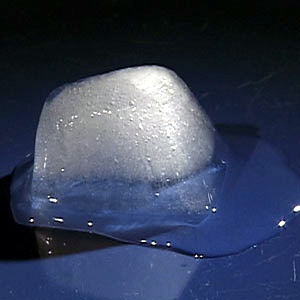 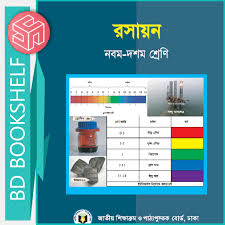 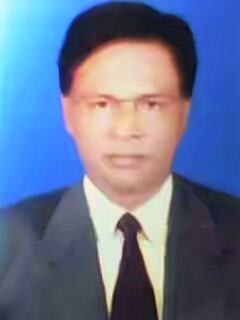 শিক্ষক  পরিচিতি
মো: সাইফুল ইসলাম                                                                        সহকারী শিক্ষক
গিধাউষা হাসন আলি উচ্চ বিদ্যালয়
গৌরিপুর ময়মনসিংহ
মোবাইলঃ০১৭১৮১৯৩৮৬৫
ইমেইলঃsflislm69@gmail.com
শ্রেণি: নবম
  বিষয়: রসায়ন
অধ্যায়: দ্বিতীয়
তাং২/৩/২০২০ইং
ছবিগুলো লক্ষ কর এবং নিচের প্রশ্নগুলোর উত্তর দেয়ার চেষ্টা কর।
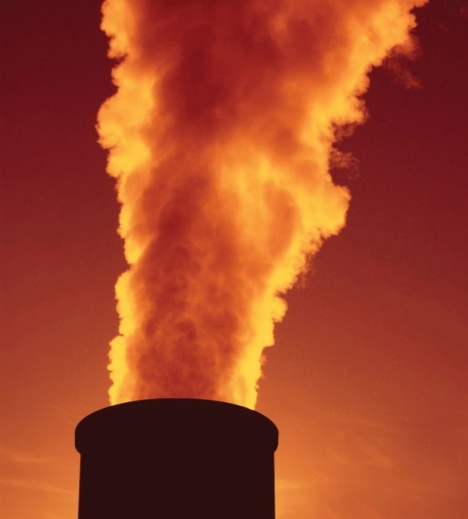 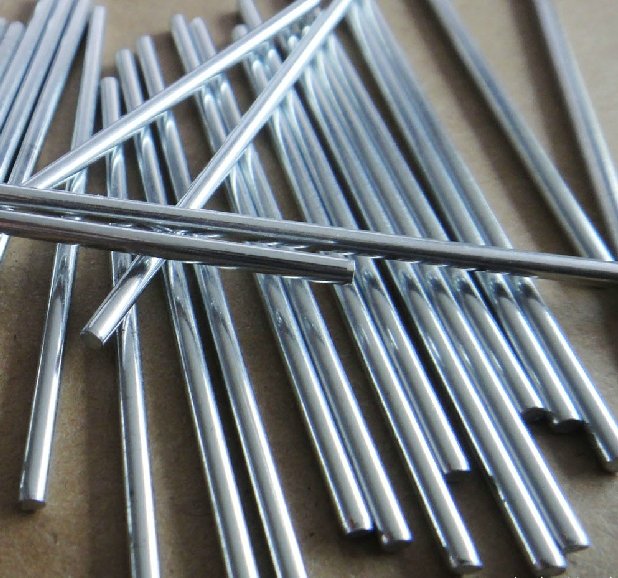 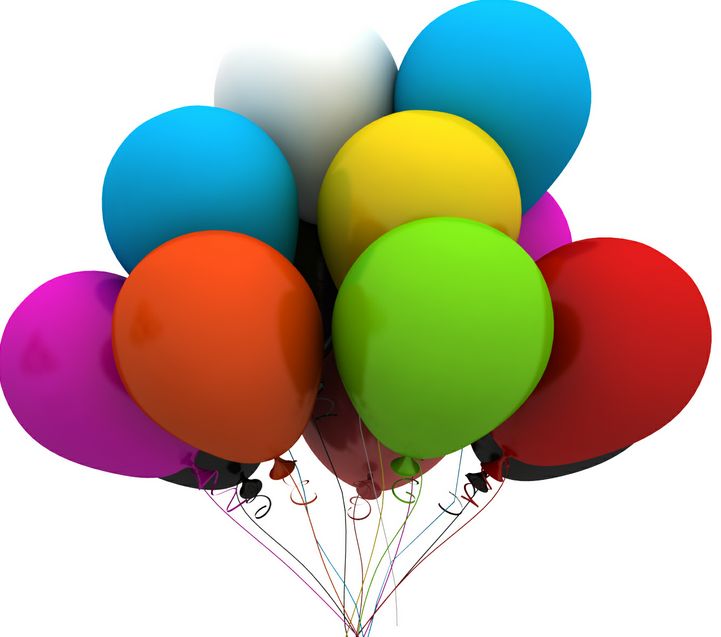 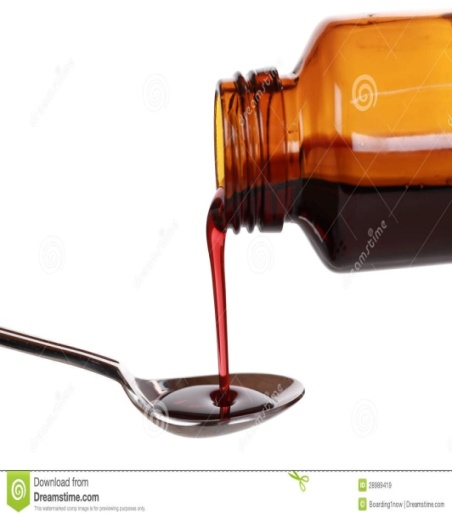 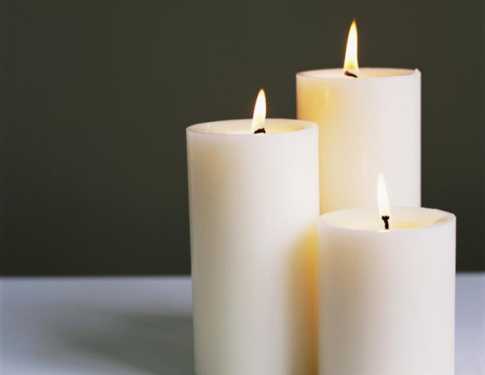 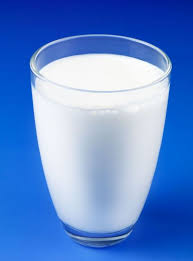 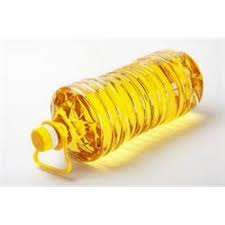 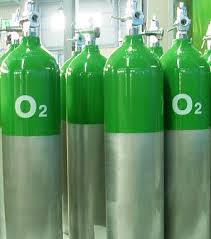 সবগুলো পদার্থের অণুর অবস্থান কী একই রকম?
এখানে সবগুলো পদার্থের অবস্থা কী একই ধরণের?
তাদের আকৃতি , আয়তন, অণুর ঘনত্ব কী একই রকম?
এ রকম হওয়ার কারণ কী?
ছবিতে কি দেখছ?
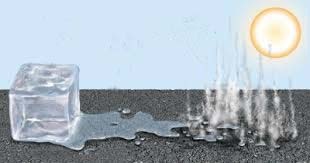 পদার্থের অবস্থা
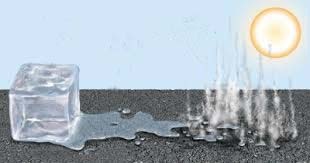 শিখনফল
এই পাঠ শেষে শিক্ষার্থীরা---
1.পদার্থ কী বলতে পারবে
2.পদার্থের আকৃতি, আয়তন, অণুর ঘনত্ব , প্রসারণশীলতার বৈশিষ্ট্য  চিহ্নিত করতে পারবে
3.তাপ প্রয়োগে পদার্থের কী পরিবর্তন হয় তা ব্যাখ্যা করতে পারবে
4.পদার্থের গঠন ব্যাখ্যা করতে পারবে
ছবিগুলো লক্ষ কর এবং ছবি তিনটির কণাসমূহের অবস্থানের পার্থক্য চিন্তা করে বল।
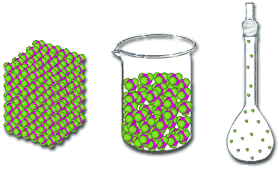 খ
ক
গ
চিত্রগুলো লক্ষ কর চিন্তা করে উত্তর দাও।
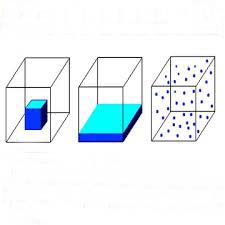 চিত্র-১
চিত্র-২
চিত্র-৩
চিত্র-৩ এর বস্তুটি কি তার নিজের আকার ও আয়তন বজায় রেখেছে না পাত্রের আকার ও আয়তন ধারণ করেছে?
চিত্র-১ এর বস্তুটি কি তার নিজের আকার ও আয়তন বজায় রেখেছে না পাত্রের আকার ও আয়তন ধারণ করেছে?
চিত্র-২ এর বস্তুটি কি তার নিজের আকার ও আয়তন বজায় রেখেছে না পাত্রের আকার ও আয়তন ধারণ করেছে?
দলগত কাজ
সময়: ১০ মি.
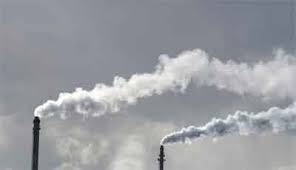 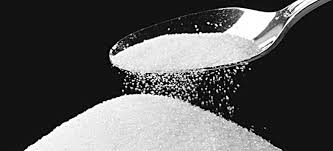 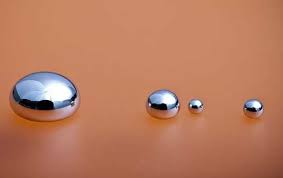 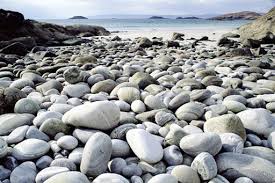 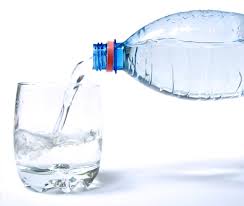 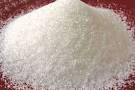 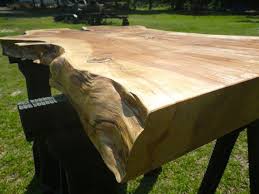 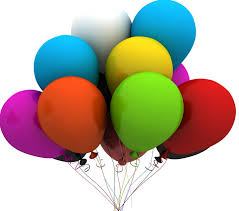 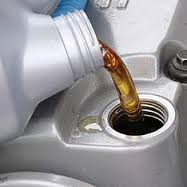 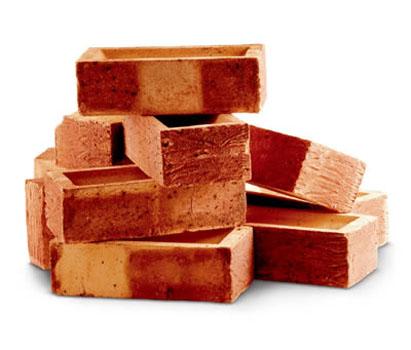 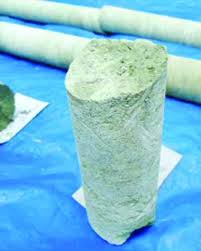 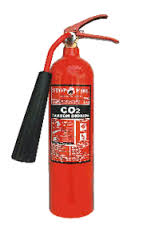 ছবিগুলো লক্ষ কর এবং নিচের সারণিটি পূরণ কর।
আকৃতি
প্রসারণশীলতা
আয়তন
সংকোচনশীলতা
ঘনত্ব
সহজ প্রবাহ
[Speaker Notes: ।]
মূল্যায়ন
1. পদার্থের ৩টি অবস্থার কারণ কী?
  2. তরল পদার্থের 3টি ধর্ম উল্লেখ কর ।
  3. কঠিন পদার্থের 3টি ধর্ম উল্লেখ কর ।
  4.গ্যাসীয় পদার্থের 3টি ধর্ম উল্লেখ কর ।
[Speaker Notes: উ]
বাড়ির কাজ
একটি উদাহরণের সাহায্যে পদার্থের তিন অবস্থা ব্যাখ্যা কর।
ধন্যবাদ
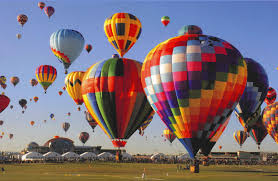